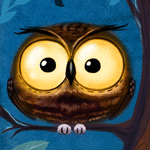 Най
Най
Найрозумніший
Напрямок → Математика
Напрямок → Історія України
Напрямок → Українська мова
Напрямок → Українська література
1
2
3
4
5
6
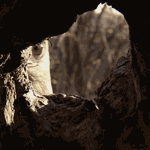 7
8
9
10
11
12
13
14
15
16
17
18
20
21
22
23
19
24
25
26
27
28
30
29
31
32
33
34
35
36
Запитання №1
Напрямок → Математика
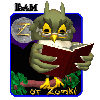 Обчислити
Запитання №1
Правильна відповідь
40
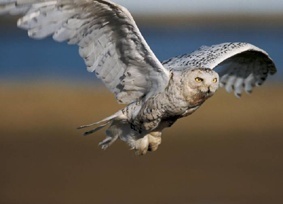 Клікни тут
До Запитань
Запитання № 2
Напрямок → Історія України
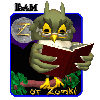 “Засіяв книжними словами серця віруючих людей … “
Про кого так сказав Нестор?
Запитання № 2
Правильна відповідь
Ярослав Мудрий
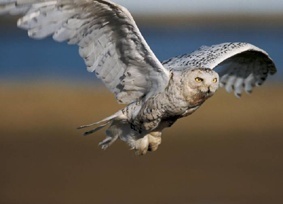 Клікни тут
До Запитань
Запитання №3
Напрямок → Українська література
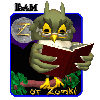 У супроводі якого
 музичного інструмента
 виконувались думи?
Запитання № 3
Правильна відповідь
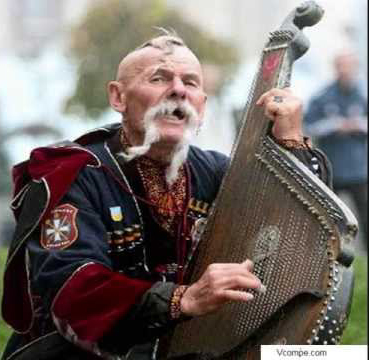 Бандури
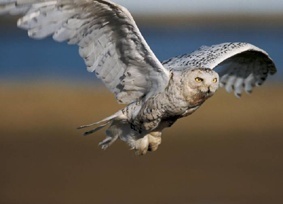 Клікни тут
До Запитань
Українська мова
Запитання №4
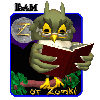 Якою не може бути буква?
 а) великою
 б) прописною
 в) приголосною
 г) кириличною
 д) грецькою
Запитання №4
Правильна відповідь
приголосною
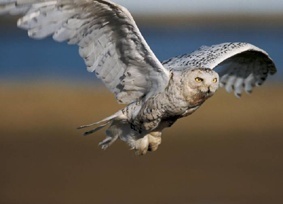 Клікни тут
До Запитань
Запитання №5
Напрямок → Математика
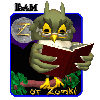 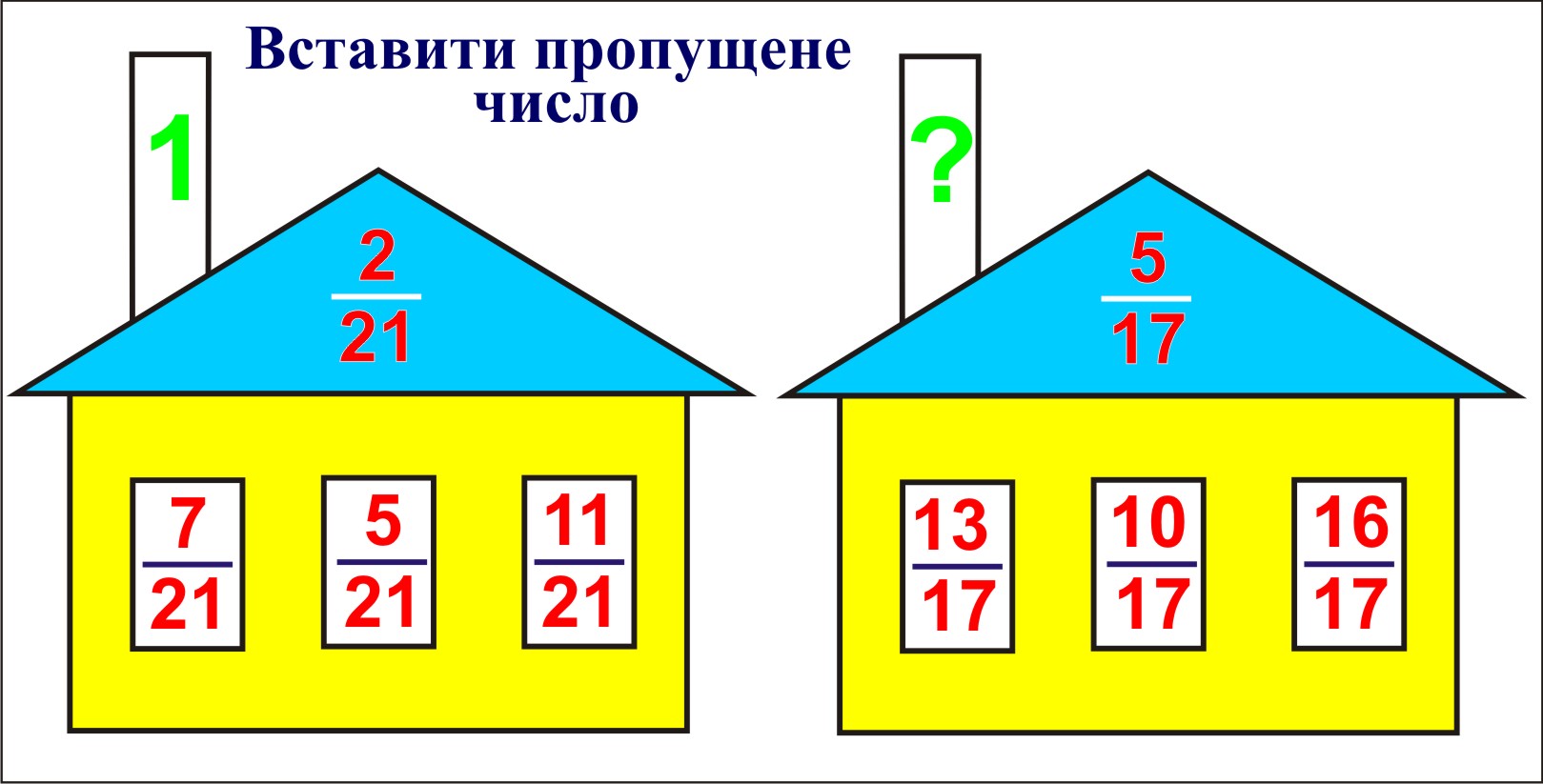 Запитання № 5
Правильна відповідь
1
2
3
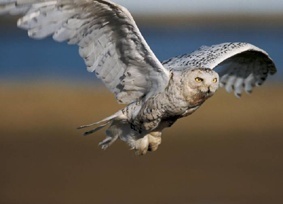 Клікни тут
До Запитань
Запитання №6
Напрямок → Історія України
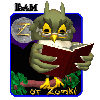 Яку битву національно-визвольної війни під проводом Б.Хмельницького порівнюють із битвою Ганнібала при Каннах у 216 р. до н.е?
Запитання № 6
Правильна відповідь
Битва 1652 року
під
Батогом
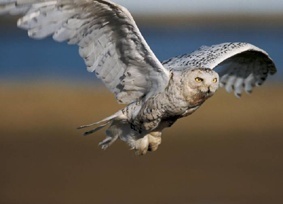 Клікни тут
До Запитань
Запитання № 7
Напрямок → Українська література
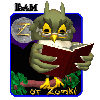 Де стоїть тепер наш Київ,
Там була сама гора,
Жив там перший Кий з ... ,
Щек та Либідь – їх сестра.
Хто ж на горі із Києм жив?
Запитання № 7
Правильна відповідь
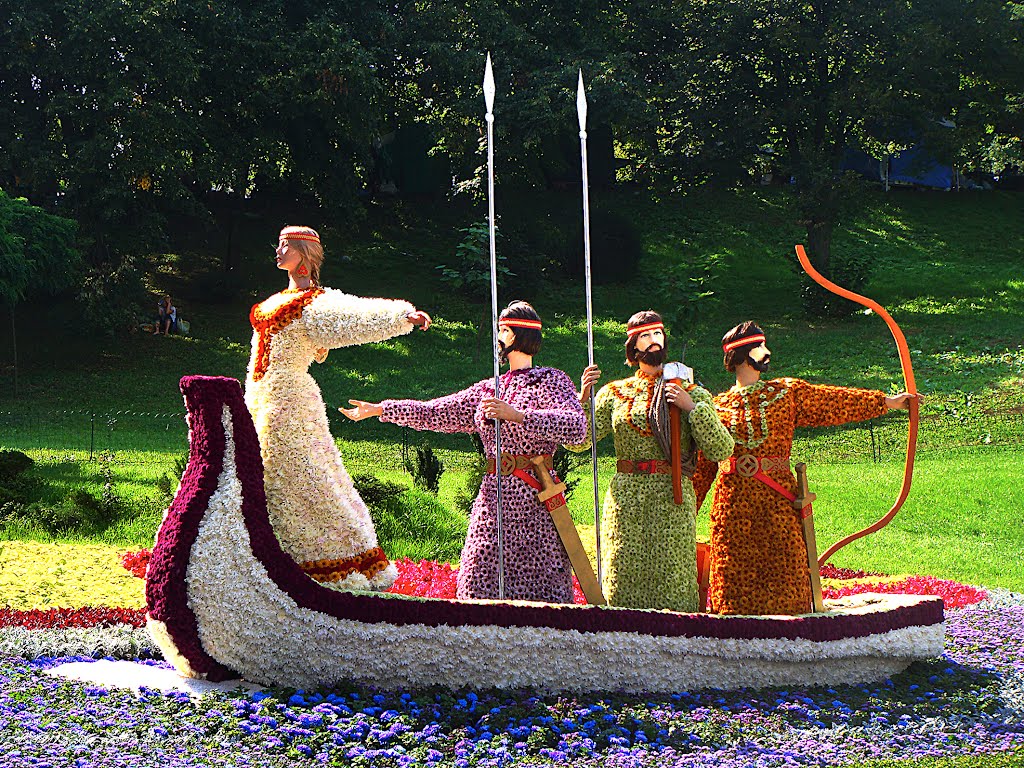 Хорив
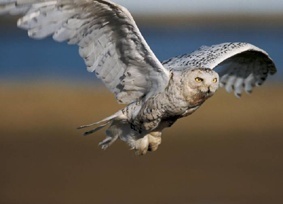 Клікни тут
До Запитань
Запитання № 8
Українська мова
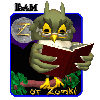 Яких два 
особових займенники
перешкоджають руху 
транспорту на дорогах?
Запитання № 8
Правильна відповідь
Я + МИ
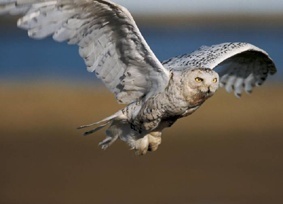 Клікни тут
До Запитань
Запитання № 9
Напрямок → Математика
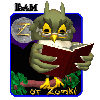 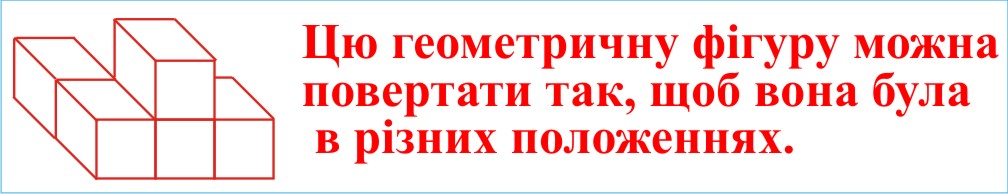 1
Яка із фігур 2, 3, 4, 5 отримана 
внаслідок повертання фігури 1?
3
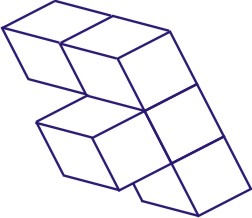 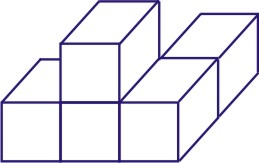 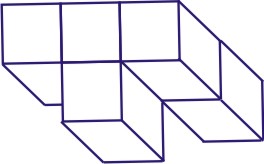 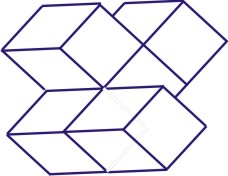 5
4
2
Запитання № 9
Правильна відповідь
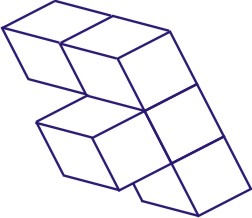 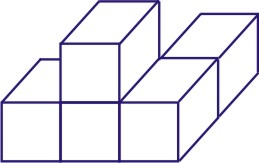 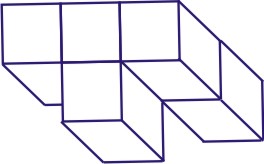 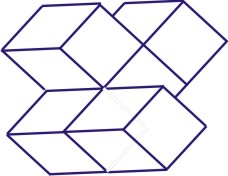 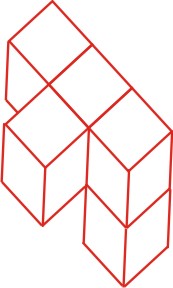 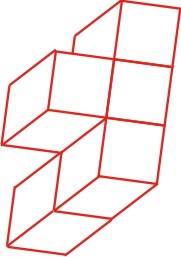 2
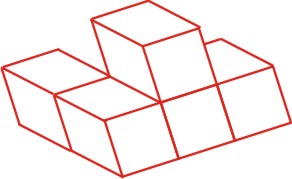 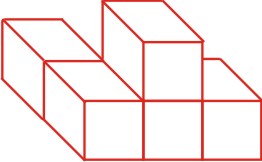 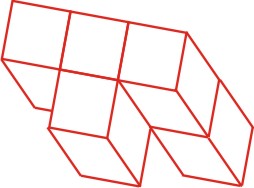 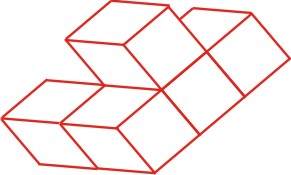 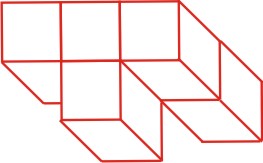 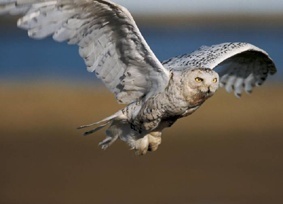 Клікни тут
До Запитань
Запитання № 10
Напрямок → Історія України
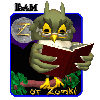 Вони слов’янам подарували абетку
Запитання № 10
Правильна відповідь
К….. , М……
Кирило і Мефодій
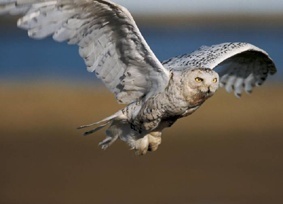 Клікни тут
До Запитань
Запитання № 11
Напрямок → Українська література
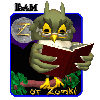 Князь Київський Володимир Великий
 при хрещенні 988 р. взяв собі ім’я, 
що в перекладі з давньогрецької мови
 означає “цар”,”царственний”.
Яке ім’я він обрав?
Запитання № 11
Правильна відповідь
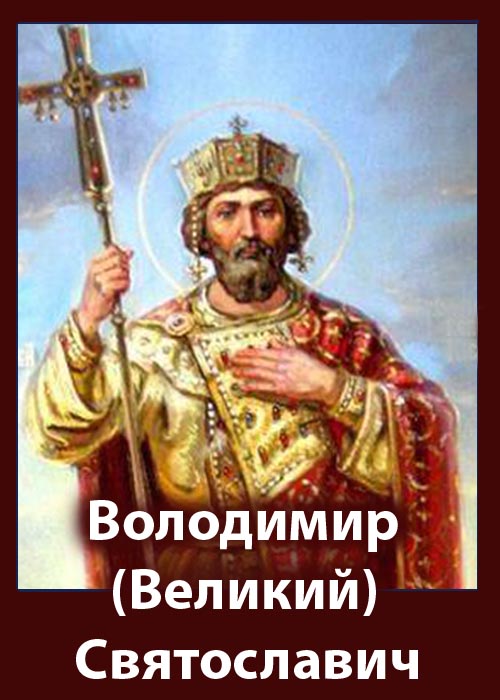 Василь
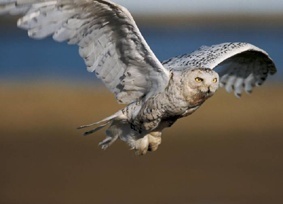 Клікни тут
До Запитань
Запитання № 12
Українська мова
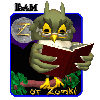 Що означає слово “бражник”
в сучасній
 українській мові?
Запитання № 12
Правильна відповідь
МЕТЕЛИК
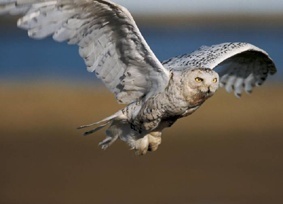 Клікни тут
До Запитань
Запитання № 13
Напрямок → Математика
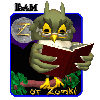 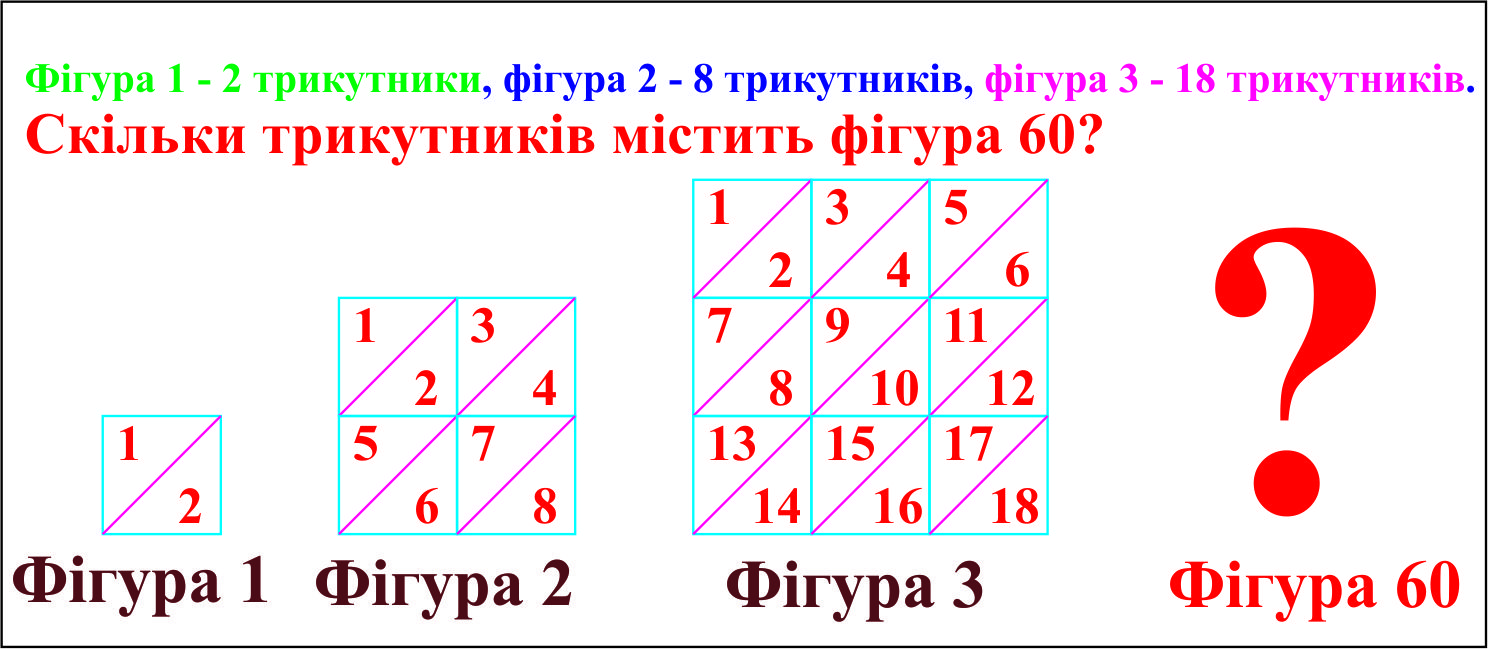 Запитання № 13
Правильна відповідь
7200
60
х
60
х
2
=
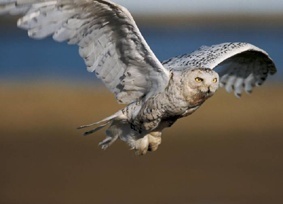 Клікни тут
До Запитань
Запитання № 14
Напрямок → Історія України
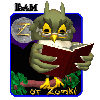 Кошовий отаман, козак-характерник, за легендою народився із зубами.
Запитання № 14
Правильна відповідь
І.Сірко
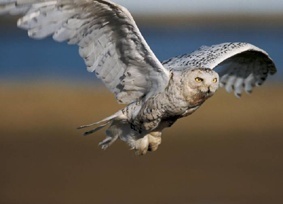 Клікни тут
До Запитань
Запитання № 15
Напрямок → Українська література
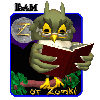 Щоб викупити Т.Г.Шевченка
 з кріпацтва необхідну суму грошей 
зібрали організувавши лотерею.
Чий портрет було розіграно в лотереї?
Запитання № 15
Правильна відповідь
(1783 – 1859)
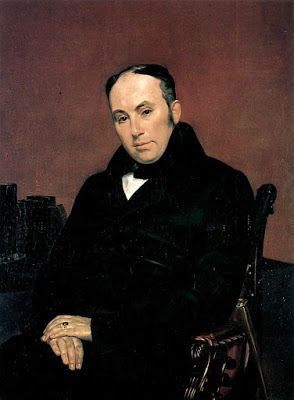 Василь
Жуковський
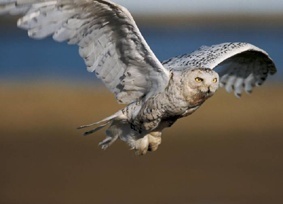 Клікни тут
До Запитань
Запитання № 16
Українська мова
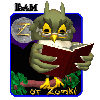 Що тріщить у мужиків, коли пани б’ються?
Запитання № 16
Правильна відповідь
чуби
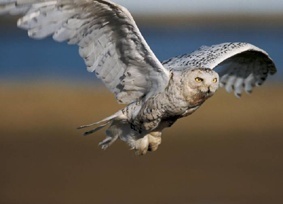 Клікни тут
До Запитань
Запитання № 17
Напрямок → Математика
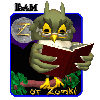 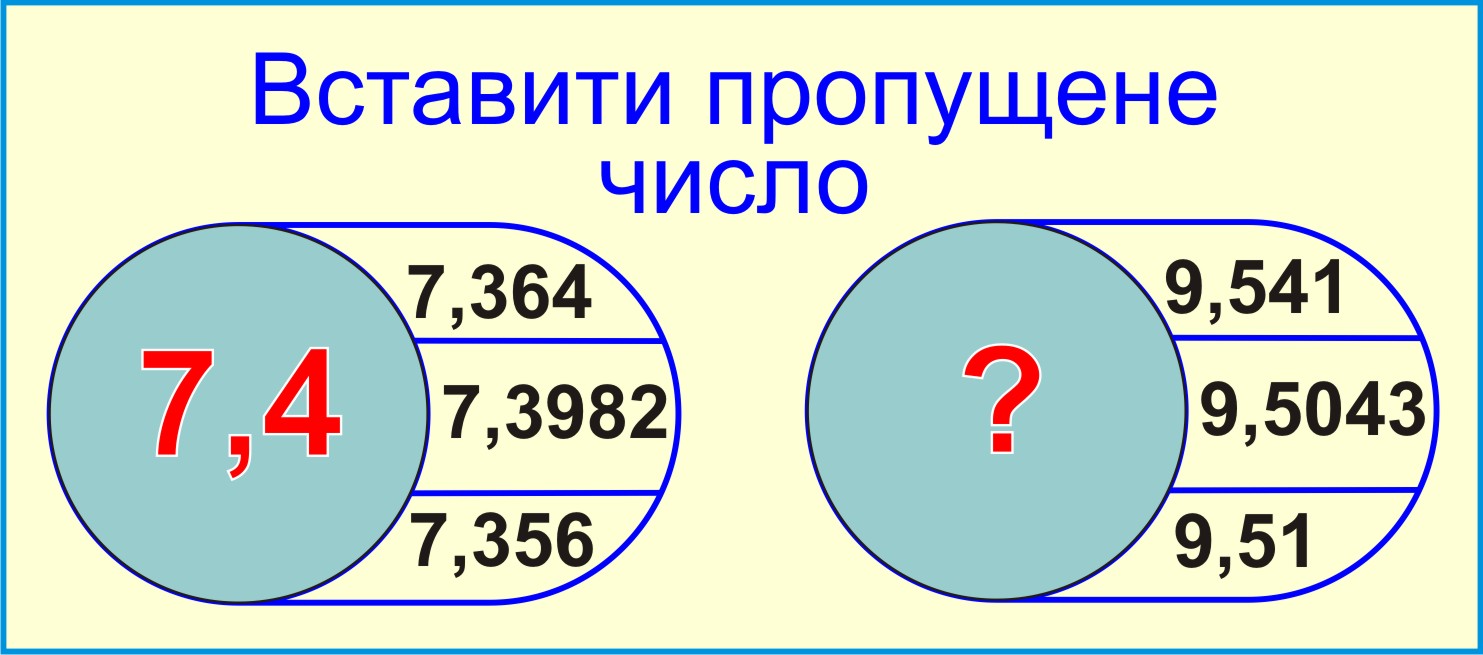 Запитання № 17
Правильна відповідь
9,5043
9,5
9,504
9,50
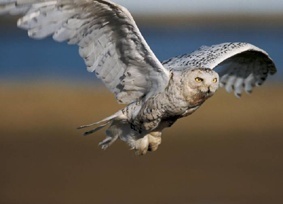 Клікни тут
До Запитань
Запитання № 18
Напрямок → Історія України
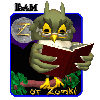 Назвати фортецю, яку поляки будували на Дніпрі 2 роки, а козаки зруйнували за один день
Запитання № 18
Правильна відповідь
Кодак
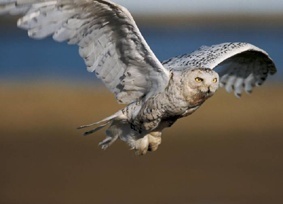 Клікни тут
До Запитань
Запитання № 19
Напрямок → Українська література
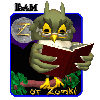 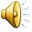 Цей монолог-молитва, який став
 народною піснею-романсом, 
насправді є ліричним відступом з балади …
Назвати автора і назву балади
Запитання № 19
Правильна відповідь
Т.Г.Шевченко
1837 р
“Причинна”
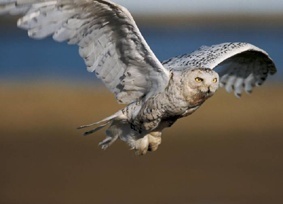 Клікни тут
До Запитань
Запитання № 20
Українська мова
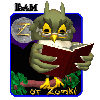 Який козак стане отаманом за версією української народної приказки?
Запитання № 20
Правильна відповідь
терплячий
Терпи козак – отаманом будеш
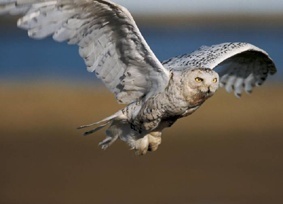 Клікни тут
До Запитань
Запитання № 21
Напрямок → Математика
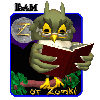 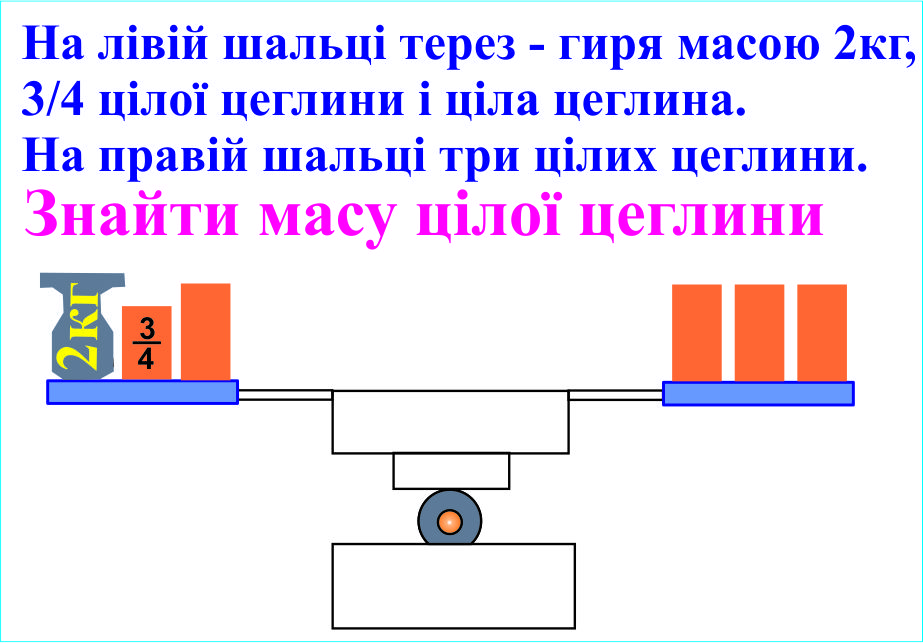 Запитання № 21
Правильна відповідь
1,6 кг
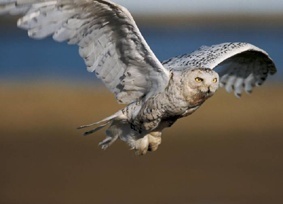 Клікни тут
До Запитань
Запитання № 22
Напрямок → Історія України
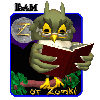 Це той Первый, що розпинав
Нашу Україну,
А Вторая доконала
Вдову сиротину.
Чиї це слова і про кого йдеться в них мова?
Запитання № 22
Правильна відповідь
слова Т.Г.Шевченка
Петро І, Катерина ІІ
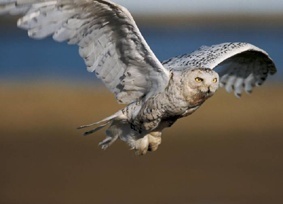 Клікни тут
До Запитань
Запитання № 23
Напрямок → Українська література
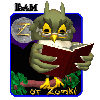 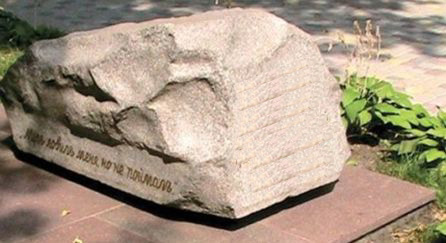 На цьому надгробку написано:
”Мирь ловил меня, но не поймал”
“Світ ловив мене, та не впіймав”
Кого тут поховано?
Запитання № 23
Правильна відповідь
1722 - 1794
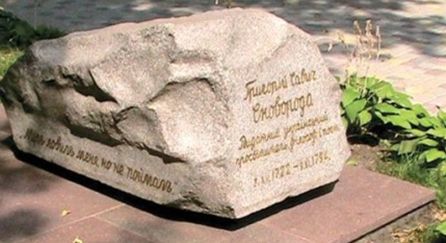 Григорій
Савич
Сковорода
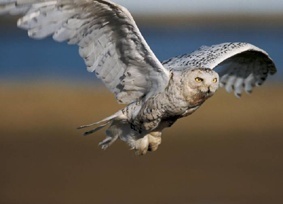 Клікни тут
До Запитань
Запитання № 24
Українська мова
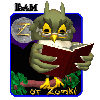 Доберіть українські відповідники до запозичених слів:
аплодисменти
 акомпанемент
 вібрація
Запитання № 24
Правильна відповідь
оплески
супровід
коливання
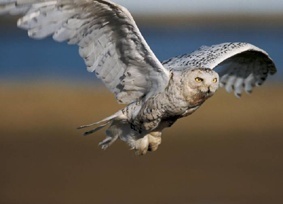 Клікни тут
До Запитань
Запитання № 25
Напрямок → Математика
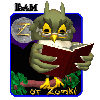 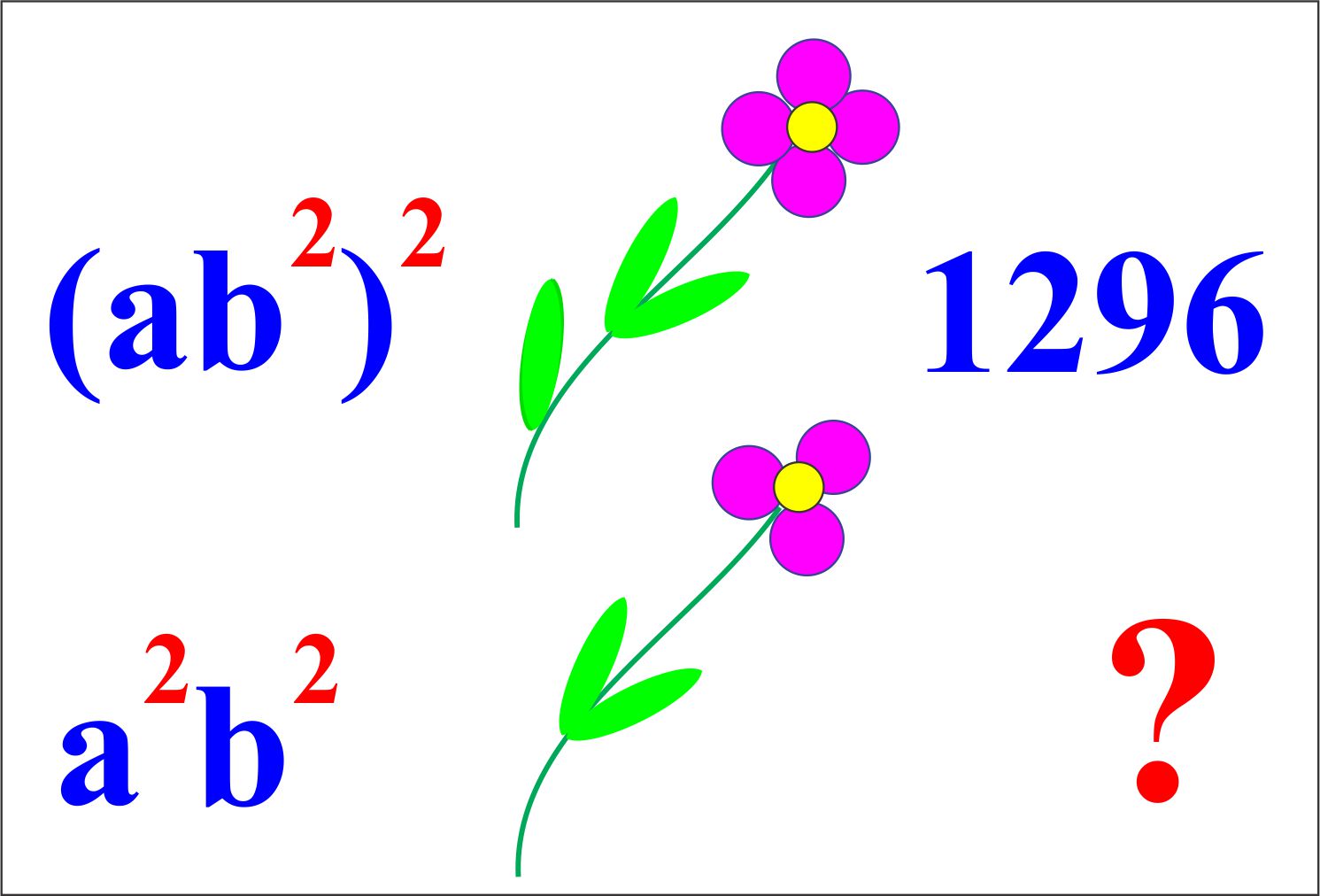 Запитання № 25
Правильна відповідь
a=4, b=3
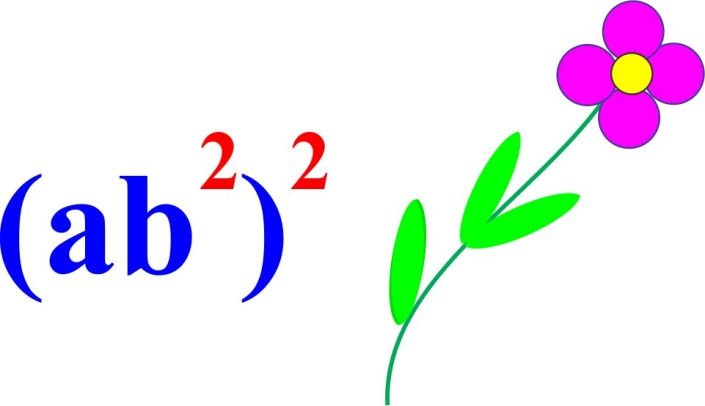 (4*32)2=(4*9)2=362=1296
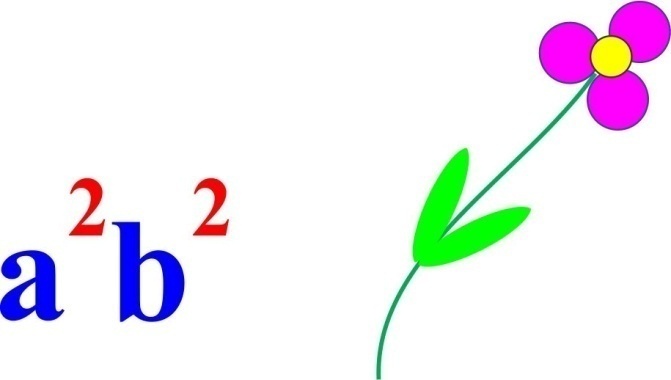 a=3, b=2
32*22=4*9=36
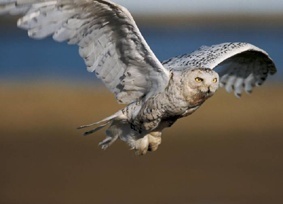 Клікни тут
До Запитань
Запитання № 26
Напрямок → Історія України
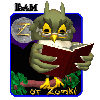 Який князь 
із Рюриковичів носив 
прізвище матері?
Запитання № 26
Правильна відповідь
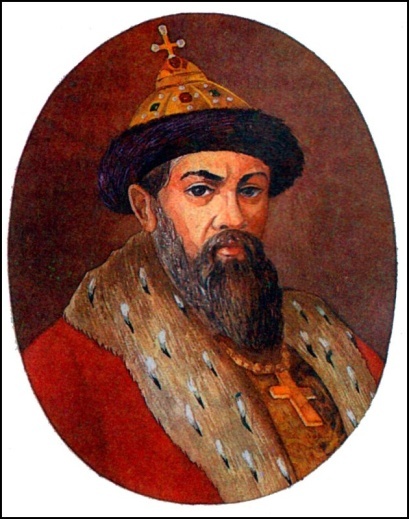 Володимир Мономах
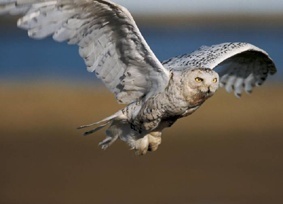 Клікни тут
До Запитань
Запитання № 27
Напрямок → Українська література
До запитання
Запитання № 27
Напрямок → Українська література
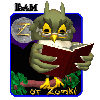 Один з персонажів твору 
мав прізвище складовою частиною 
якого є дієслово наказового способу. 
Про кого йдеться?
Запитання № 27
Правильна відповідь
про Горпину
Терпилиху
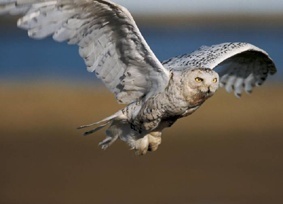 Клікни тут
До Запитань
Запитання № 28
Українська мова
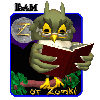 У Панаса – гуска, 
у Федора – кобила, 
а хто в Сидора?
Запитання № 28
Правильна відповідь
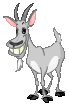 коза
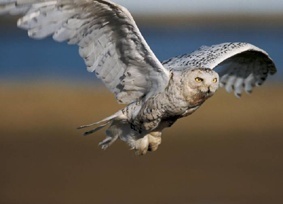 Клікни тут
До Запитань
Запитання № 29
Напрямок → Математика
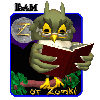 Запитання № 29
Правильна відповідь
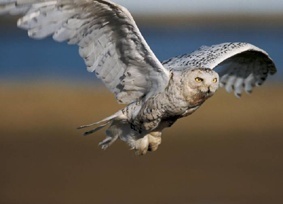 Клікни тут
До Запитань
Запитання № 30
Напрямок → Історія України
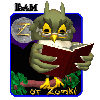 Коли козаки Європу спасли від Османської імперії?
Запитання № 30
Правильна відповідь
в Хотинській війні 1621 року
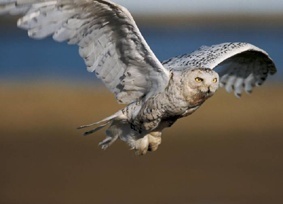 Клікни тут
До Запитань
Запитання № 31
Напрямок → Українська література
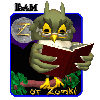 Який твір 
є першим твором
нової 
української літератури?
Запитання № 31
Правильна відповідь
“Енеїда” 
І.П.Котляревського
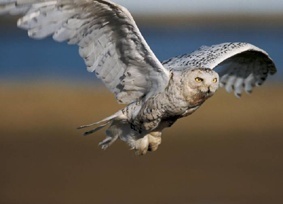 Клікни тут
До Запитань
Запитання № 32
Українська мова
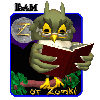 Поясніть значення фразеологічного звороту “ахілесова п’ята”
Запитання № 32
Правильна відповідь
Дошкульне місце,
 вразлива сторона в кого-небудь
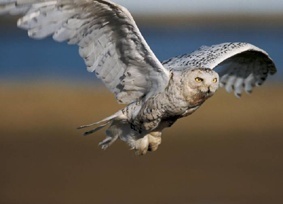 Клікни тут
До Запитань
Запитання № 33
Напрямок → Математика
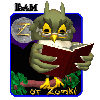 Запитання № 33
Правильна відповідь
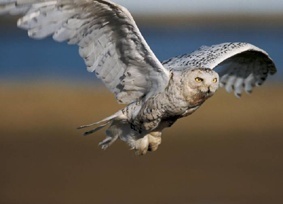 Клікни тут
До Запитань
Запитання № 34
Напрямок → Історія України
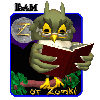 Чому півострів називається Кримський?
Запитання № 34
Правильна відповідь
За назвою першої столиці Кримського улусу - Кирим
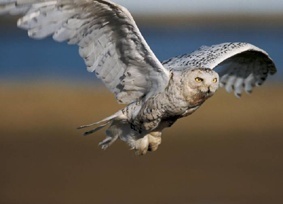 Клікни тут
До Запитань
Запитання № 35
Напрямок → Українська література
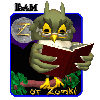 Що перемальовував 
майбутній видатний
митець і поет 
в Літньому саду?
Запитання № 35
Правильна відповідь
Статуї
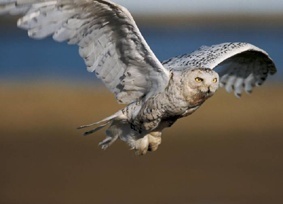 Клікни тут
До Запитань
Запитання № 36
Українська мова
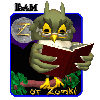 мешканка України - українка
 мешканка Польщі – . . .
 мешканка Індії - . . . 
 мешканка Данії - . . .
 мешканка Франції – . . .
Запитання № 36
Правильна відповідь
мешканка України - українка
 мешканка Польщі – полька (полячка)
 мешканка Індії - індійка 
 мешканка Данії – данка (датчанка)
 мешканка Франції – француженка
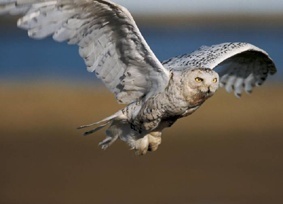 Клікни тут
До Запитань
РЕЗУЛЬТАТИ
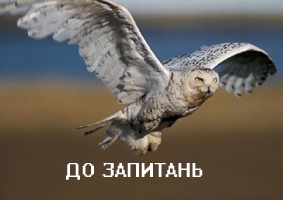